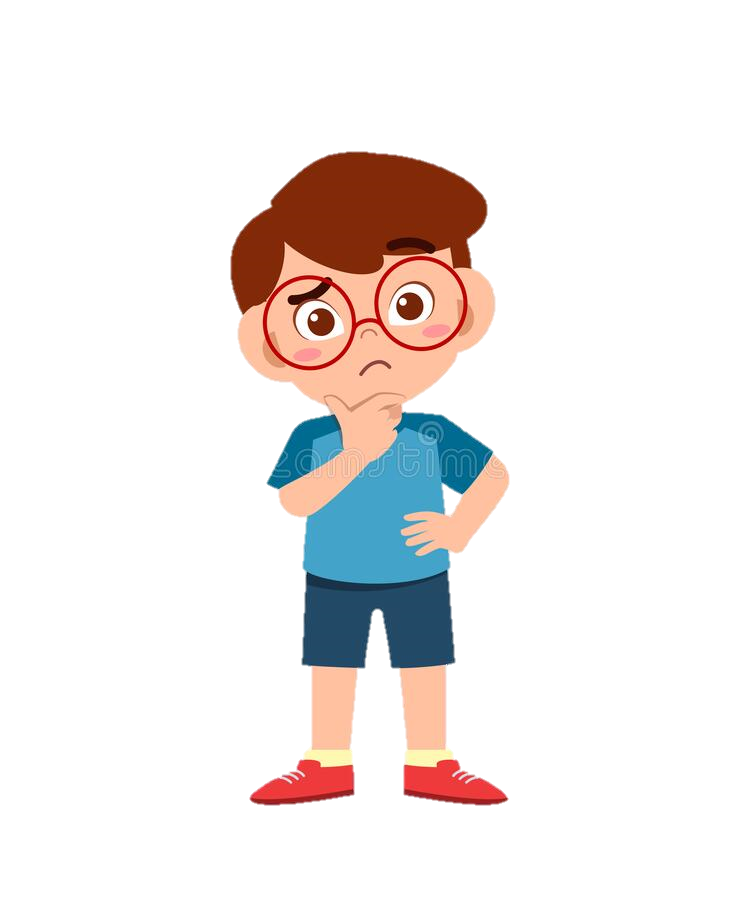 Собери ягоды в корзину
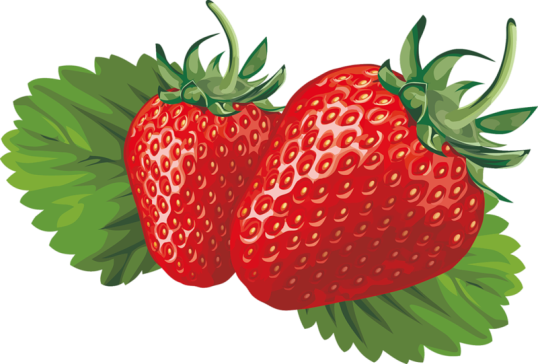 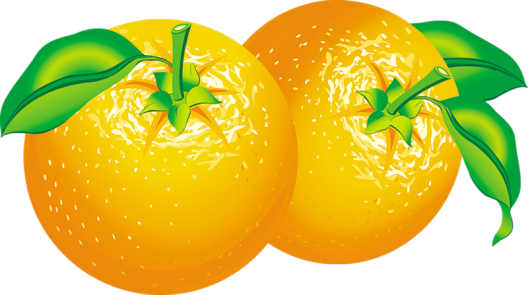 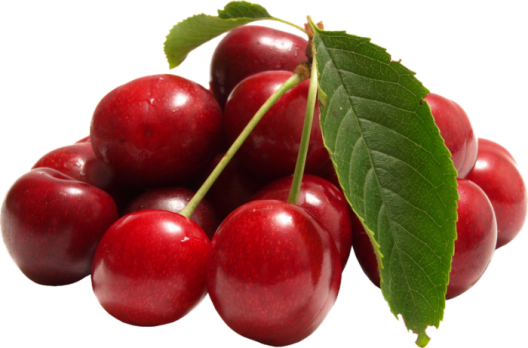 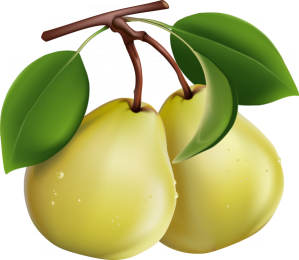 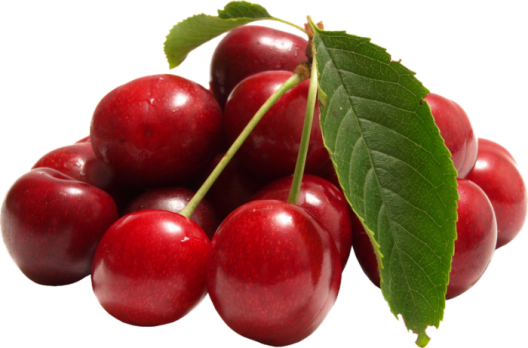 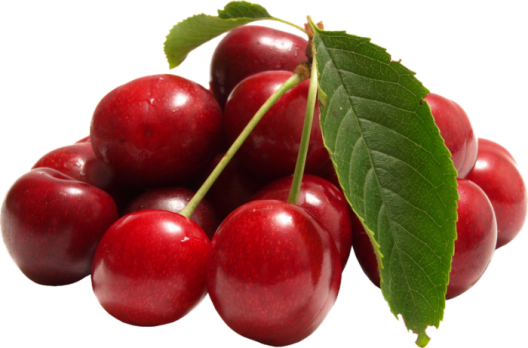 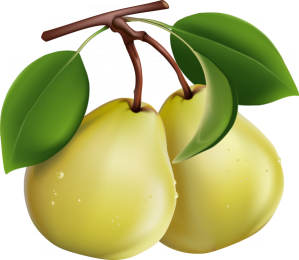 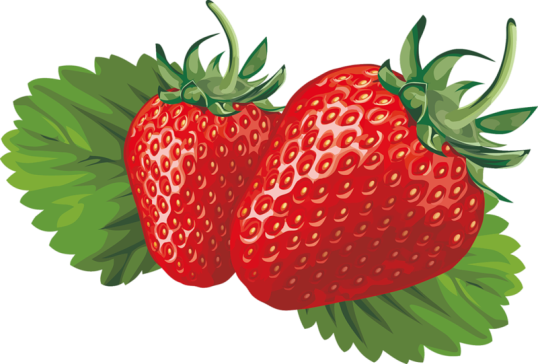 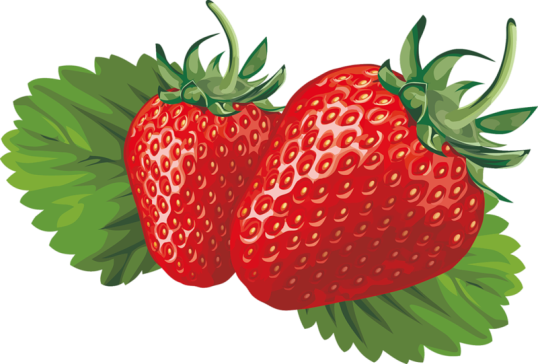 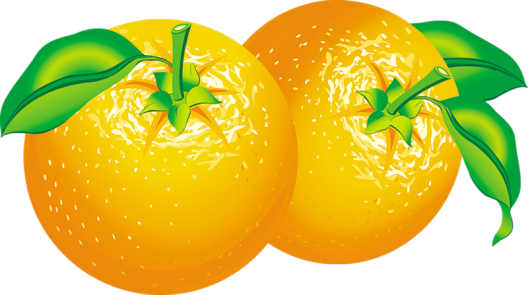 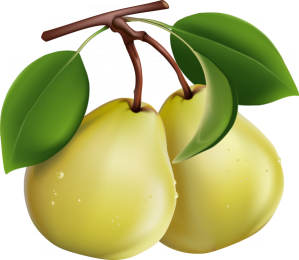 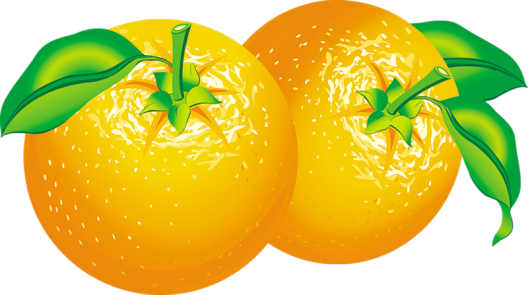 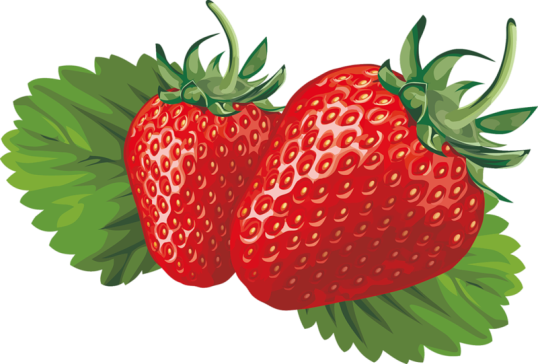 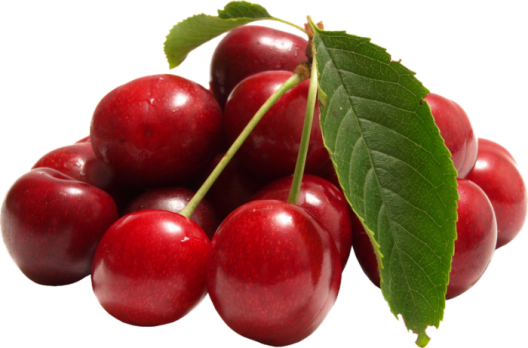 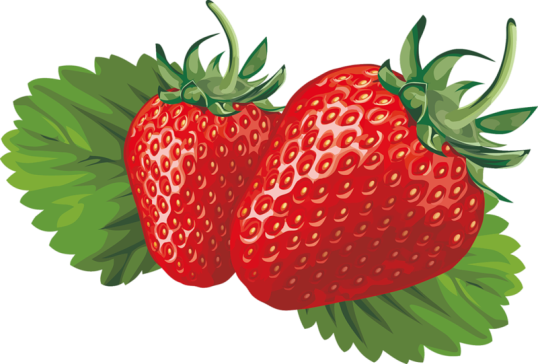 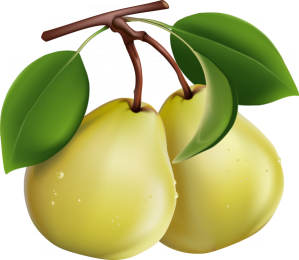 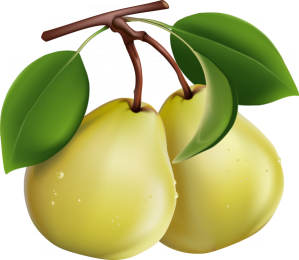 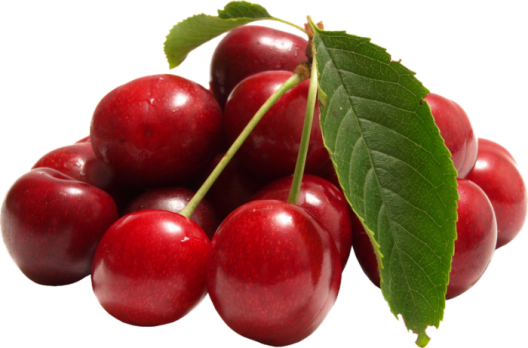 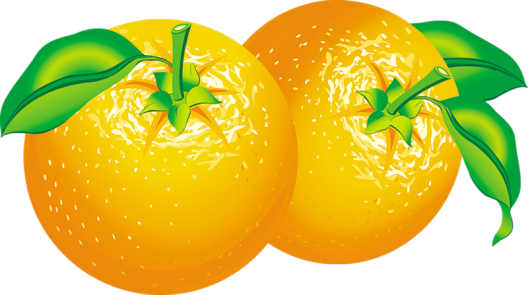 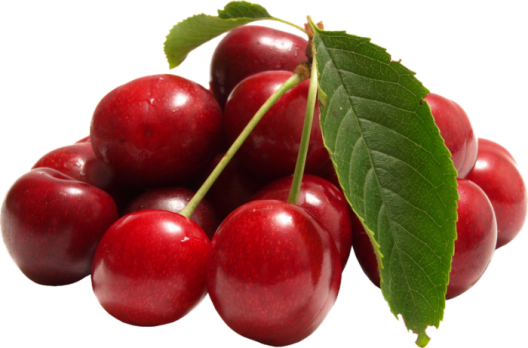 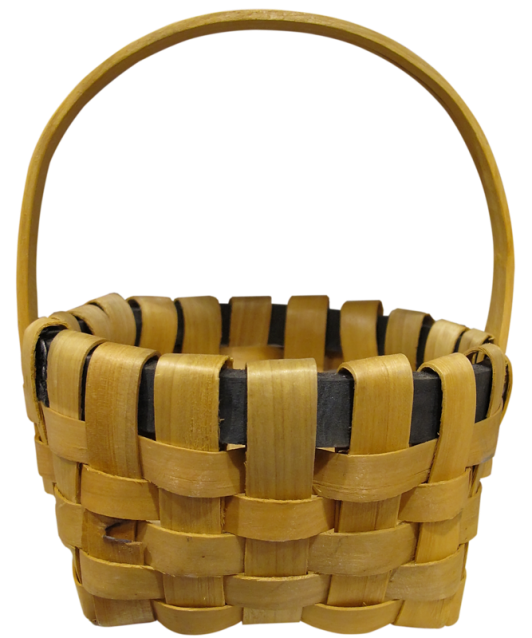 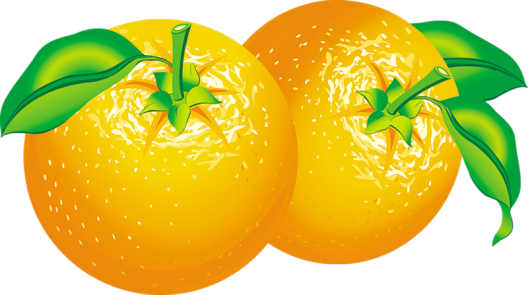 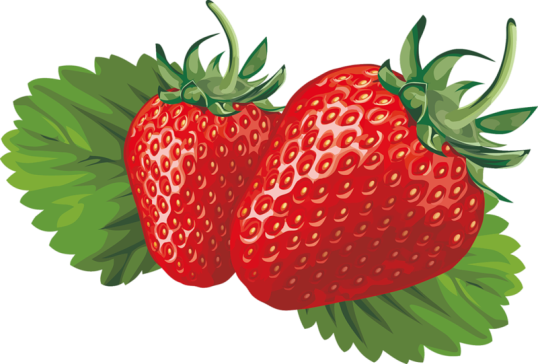 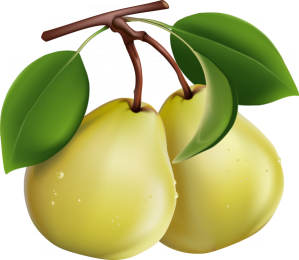 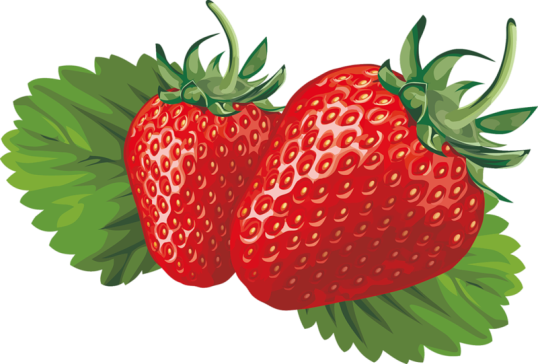 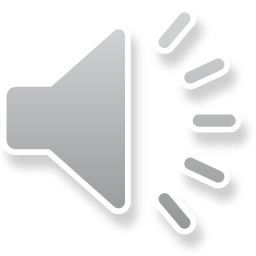 Кто, где живет?
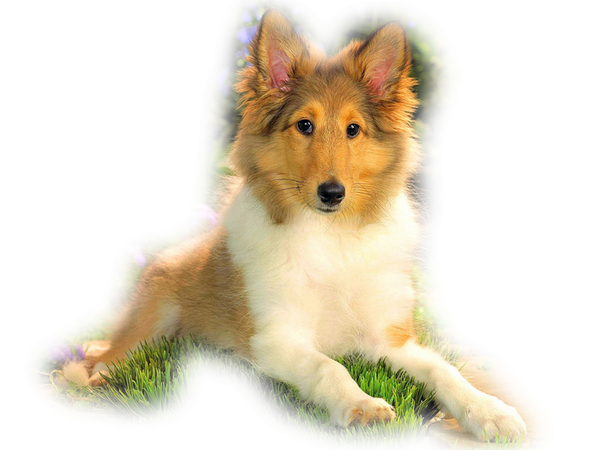 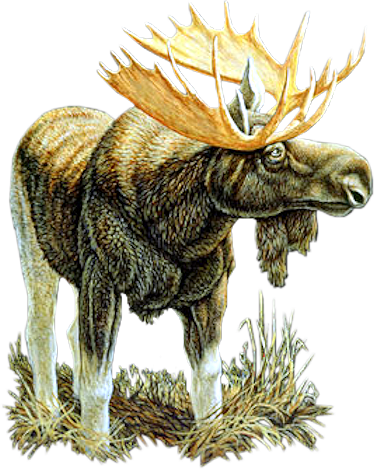 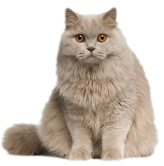 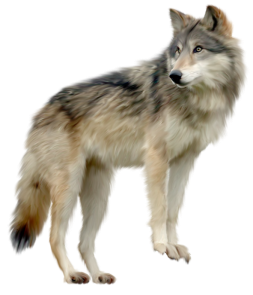 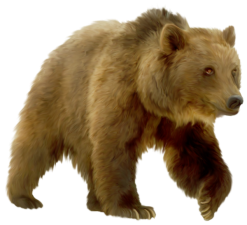 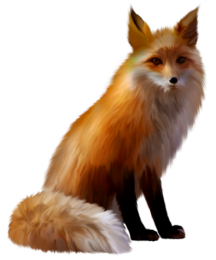 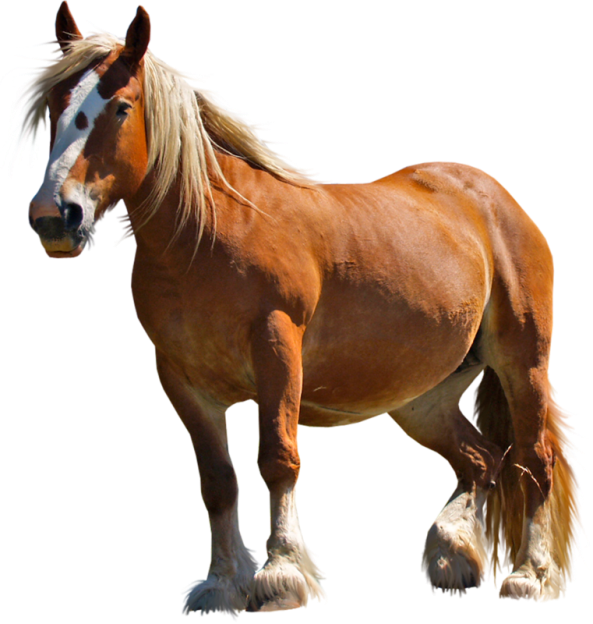 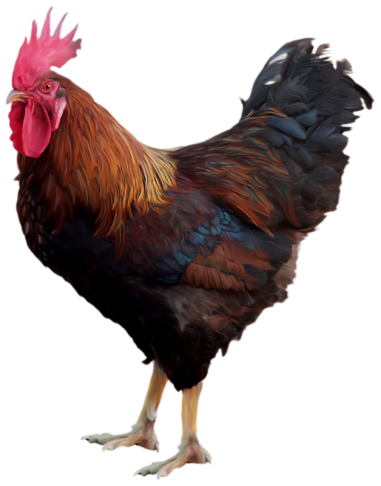 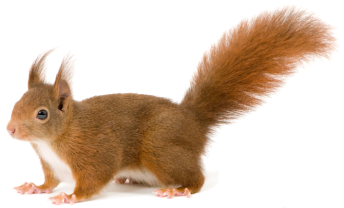 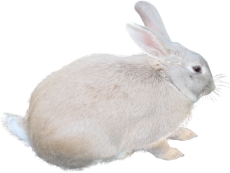 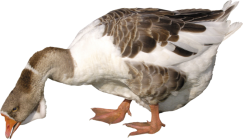 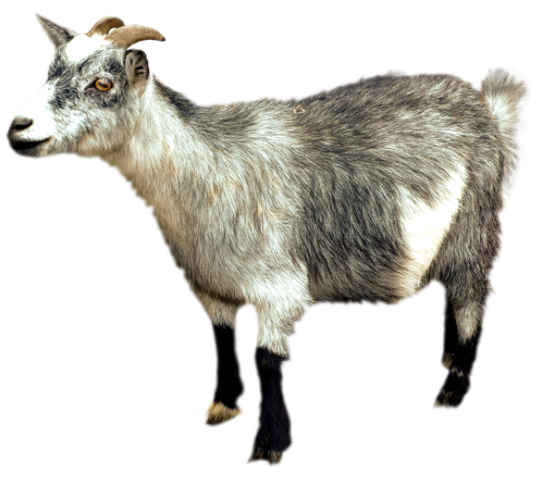 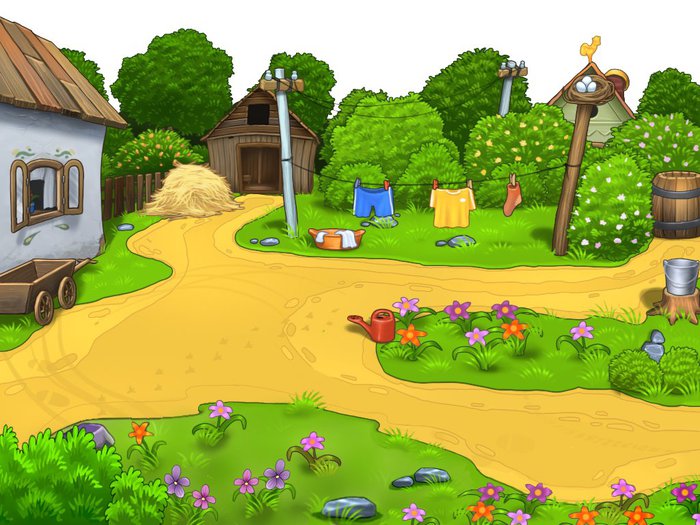 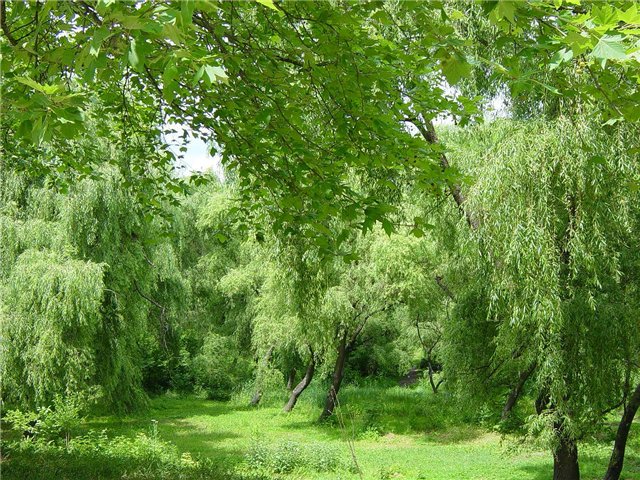 Найди по образцу
Запомни картинки
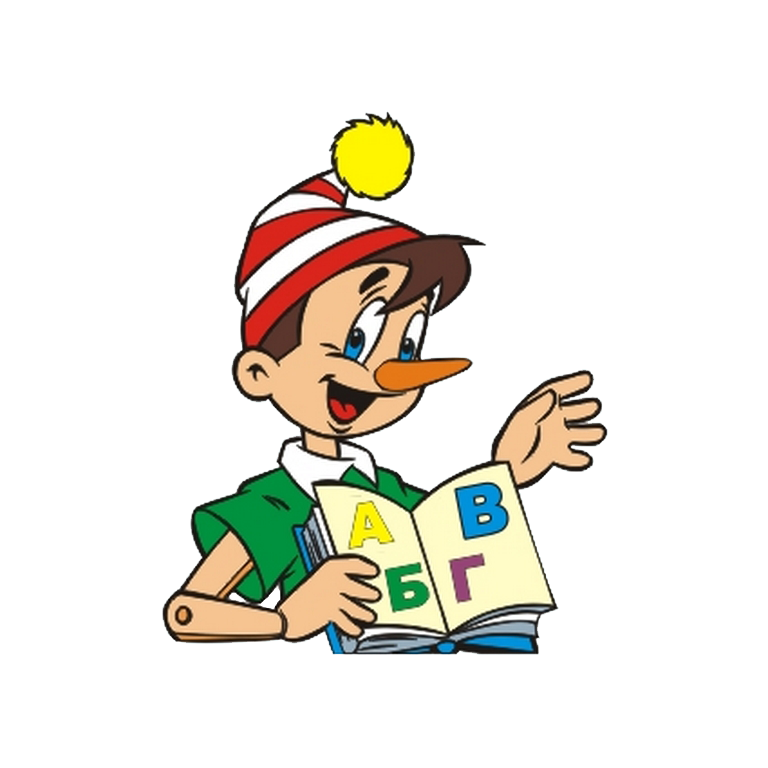 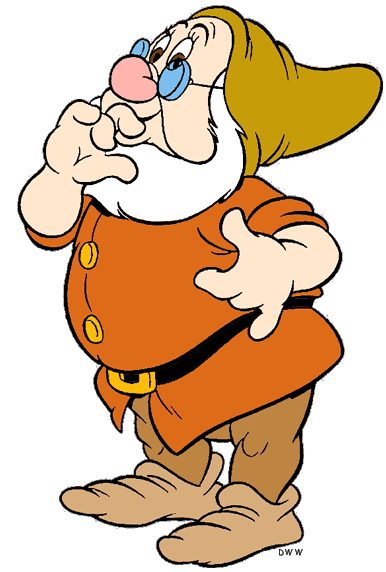 Запомни картинки
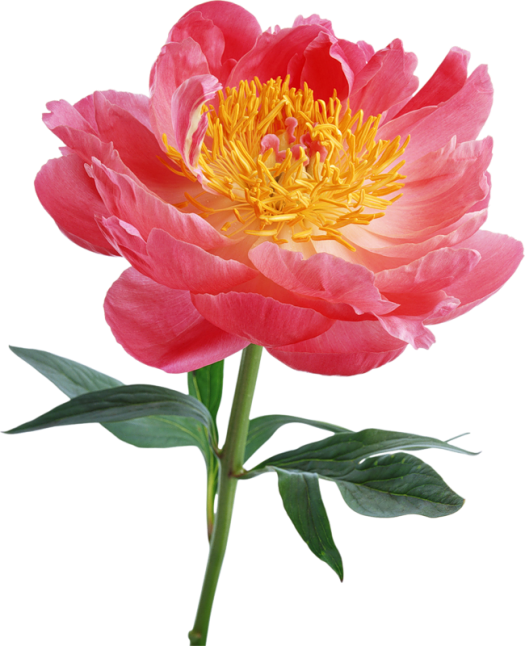 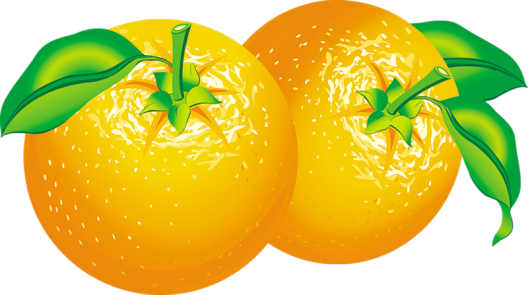 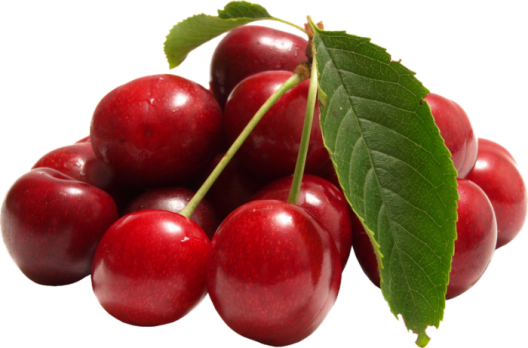 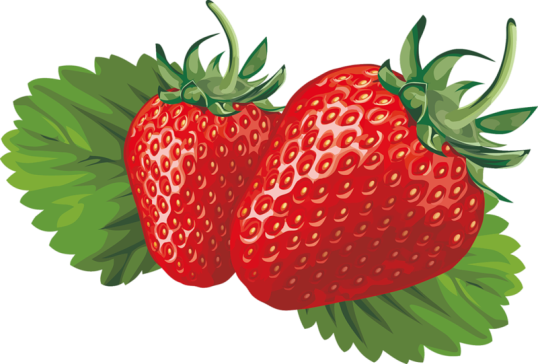 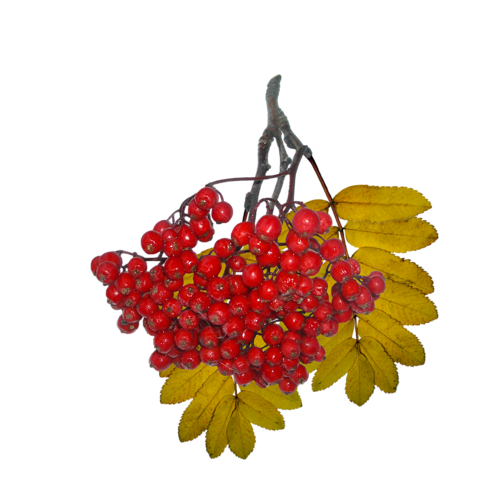 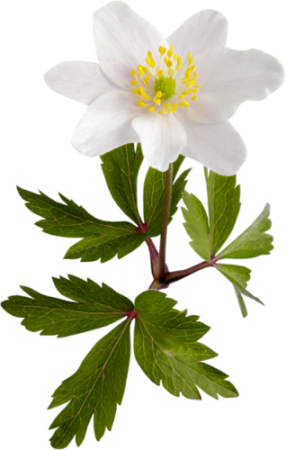 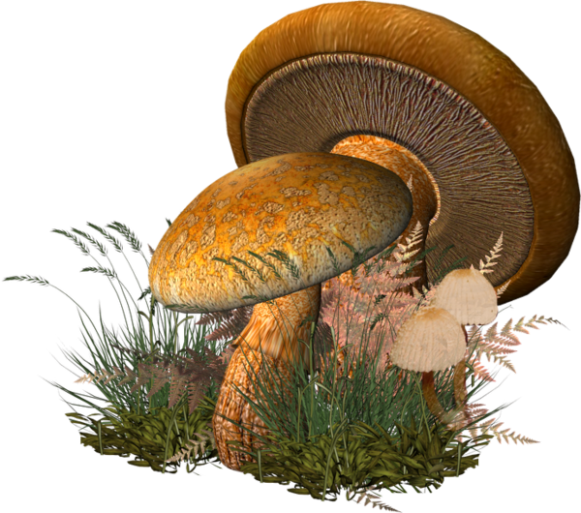 Какой картинки не стало?
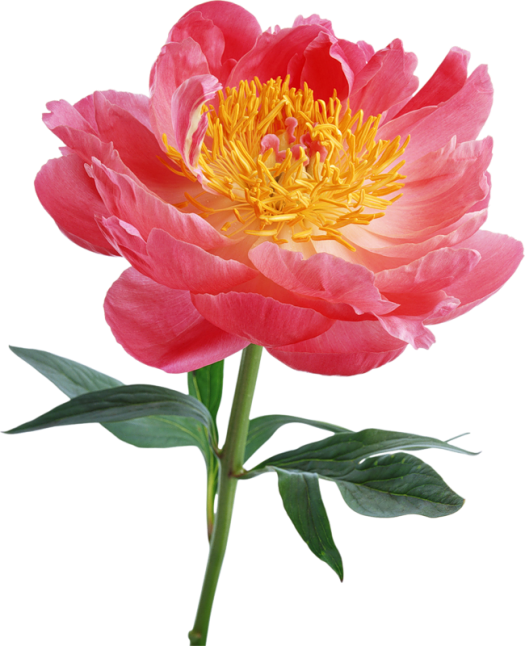 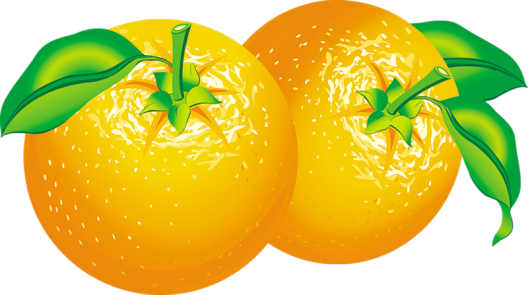 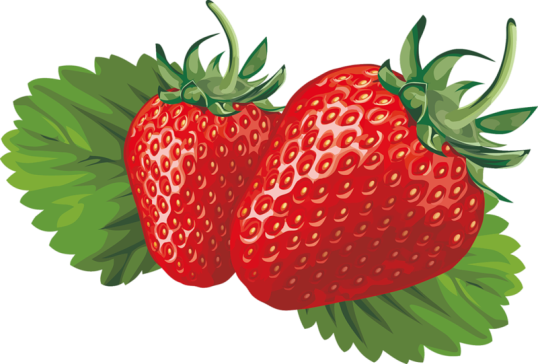 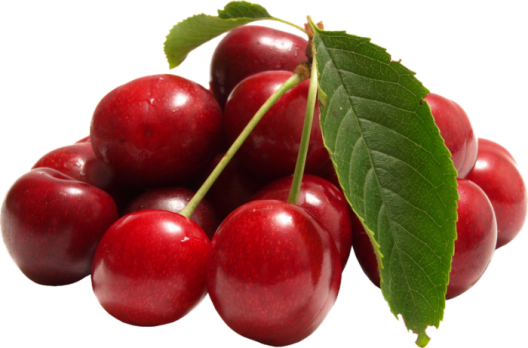 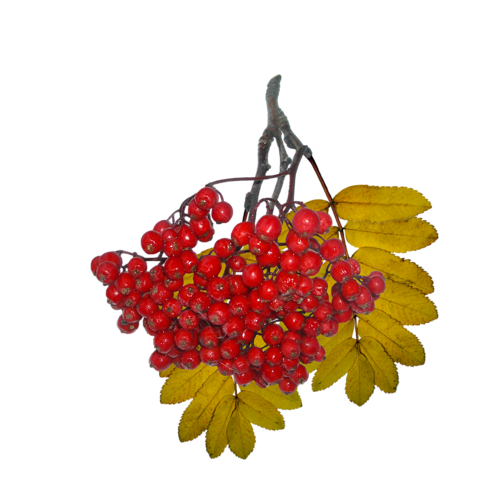 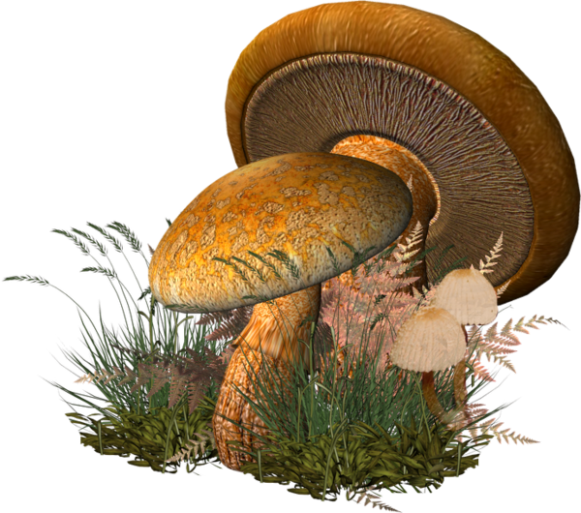 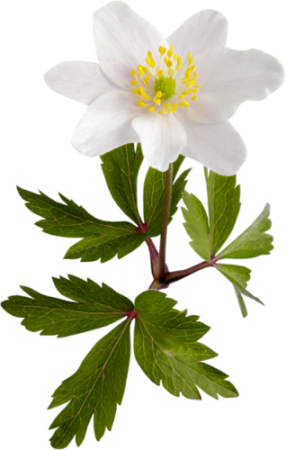 Запомни картинки
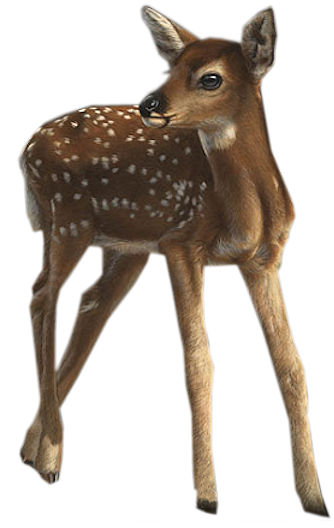 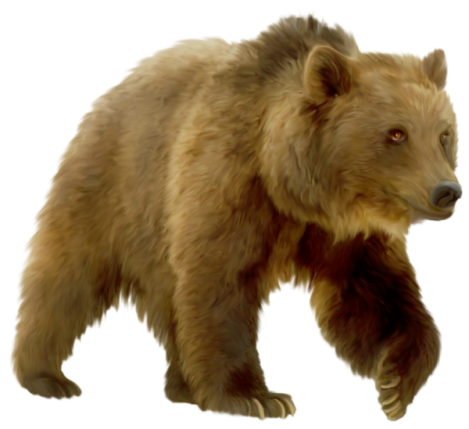 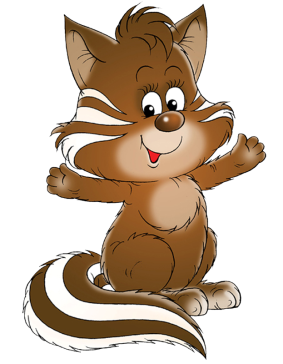 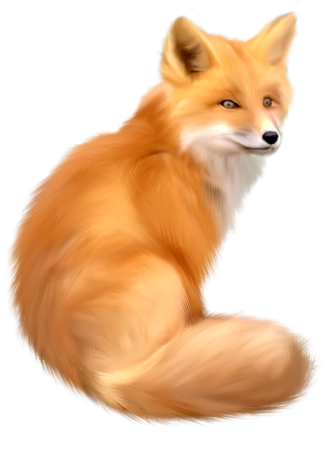 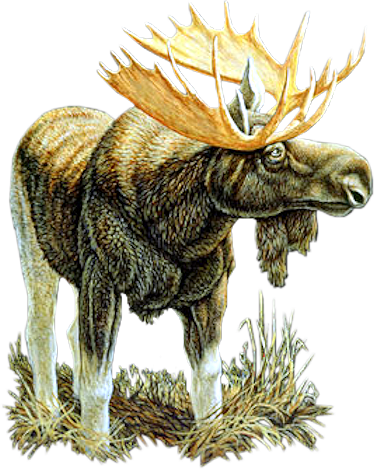 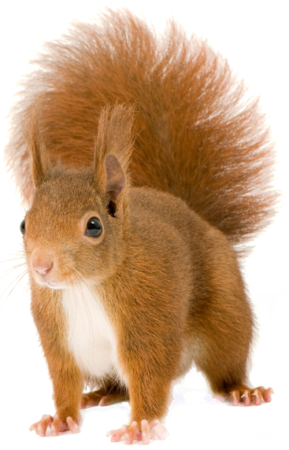 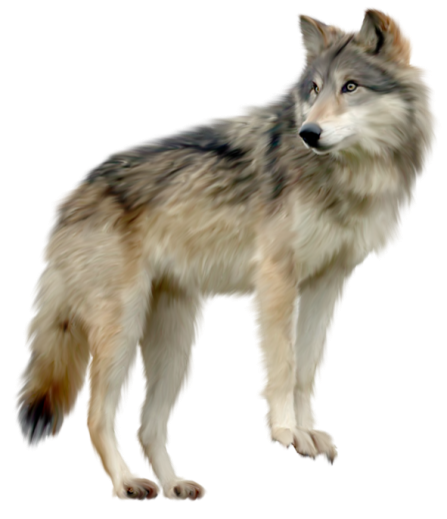 Какой картинки не стало?
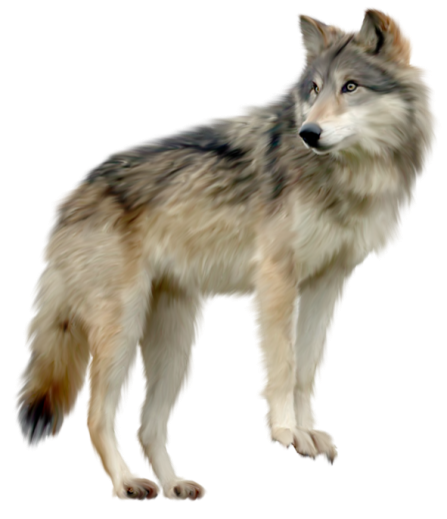 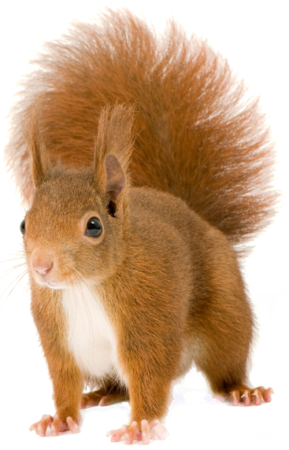 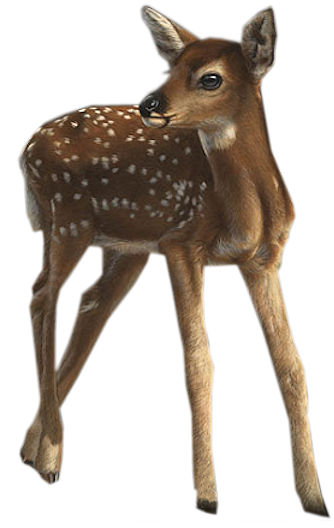 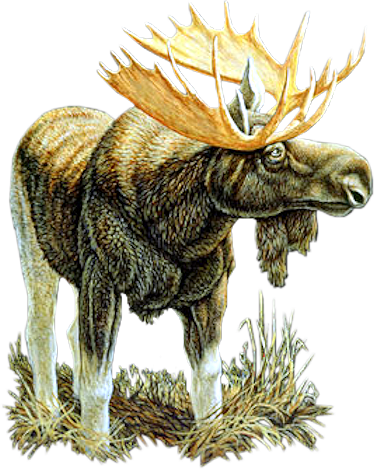 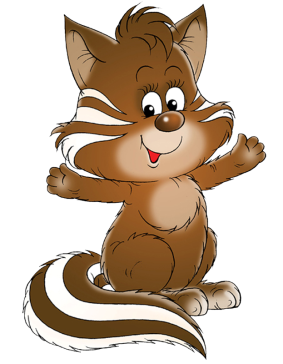 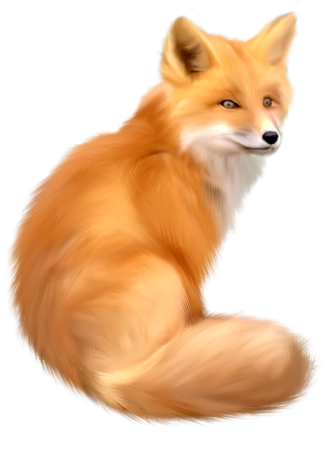 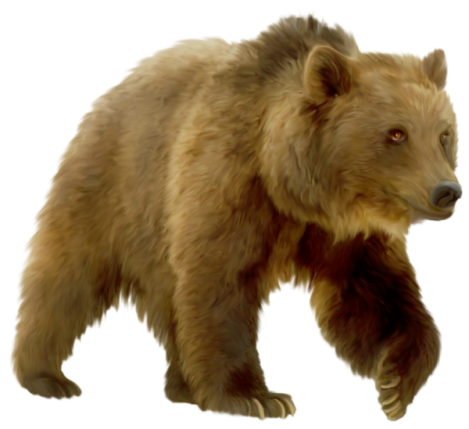 Запомни картинки
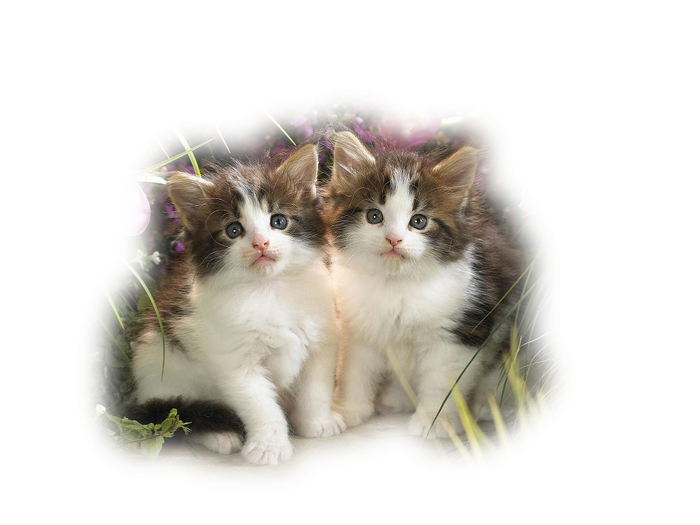 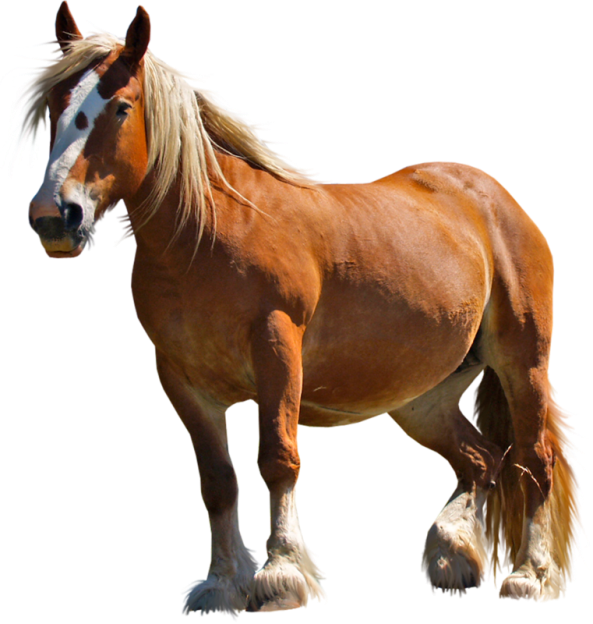 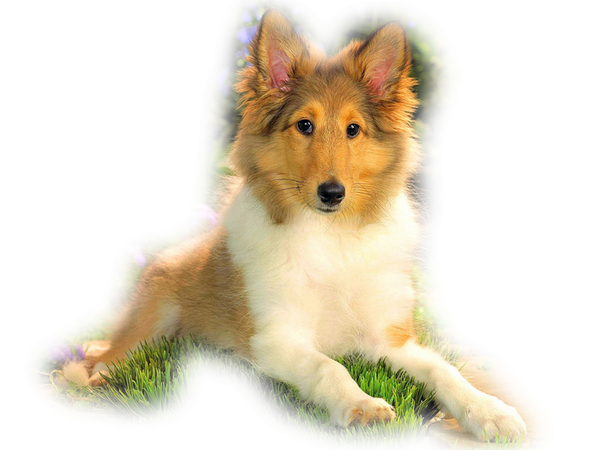 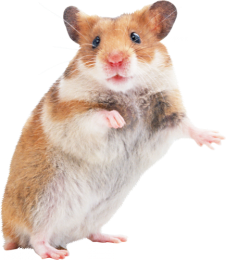 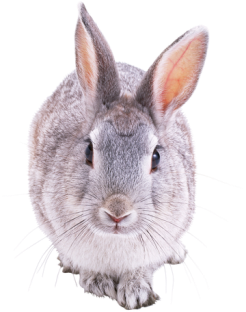 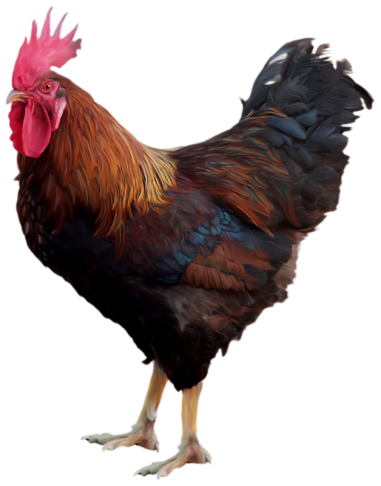 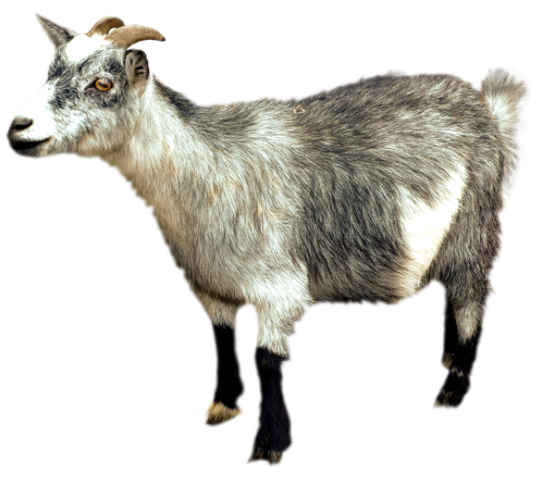 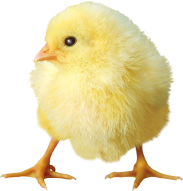 Какой картинки не стало?
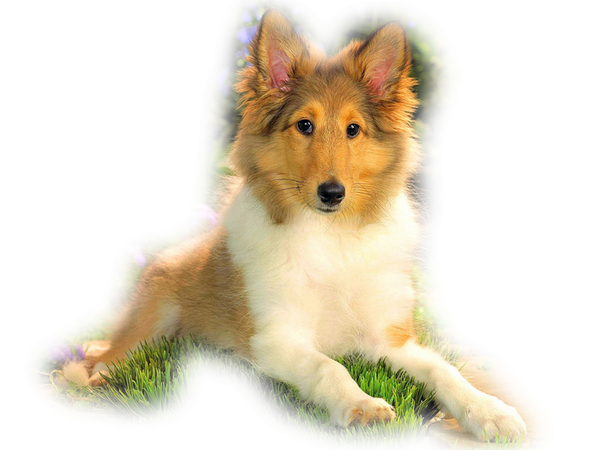 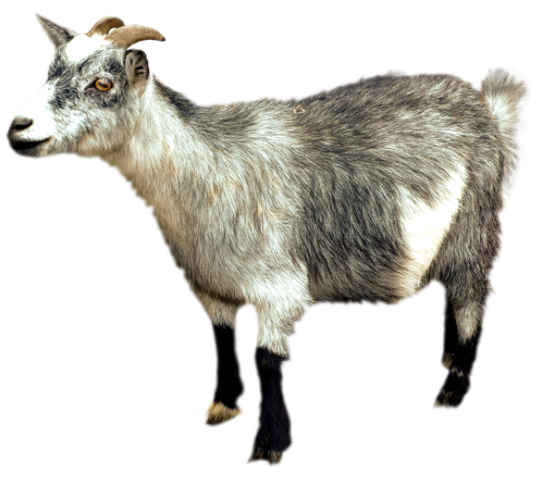 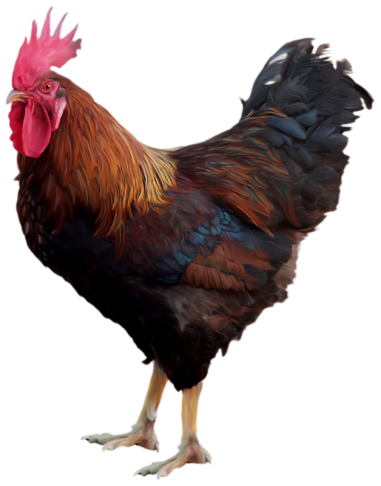 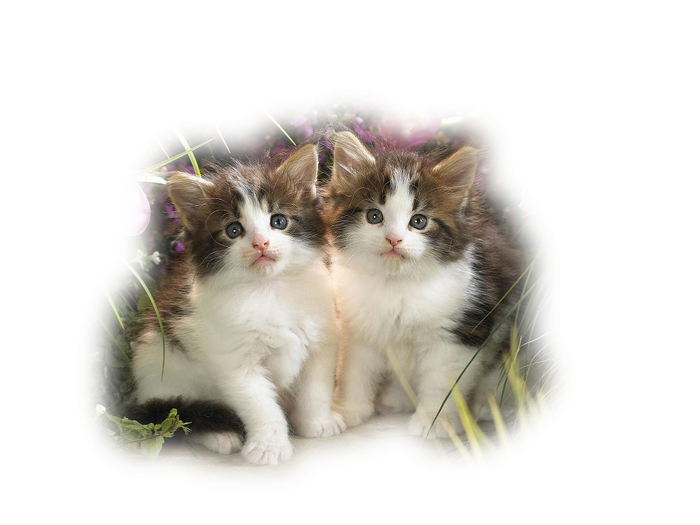 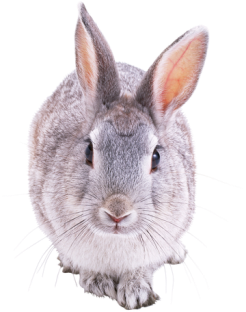 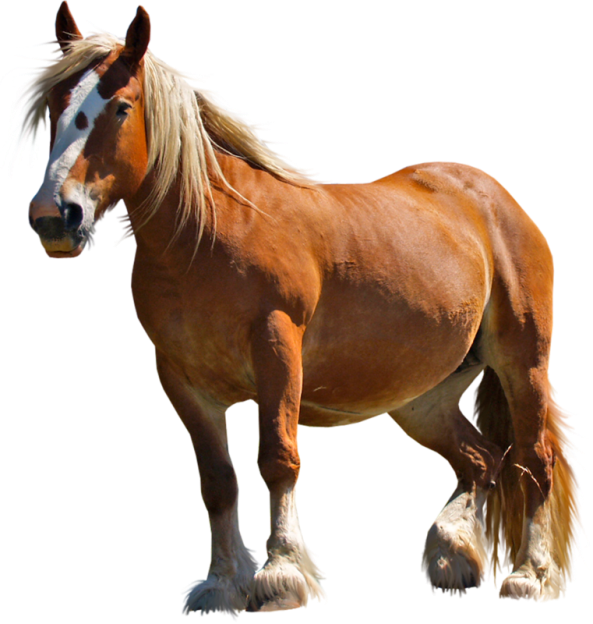 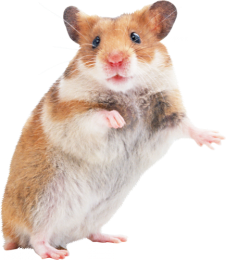 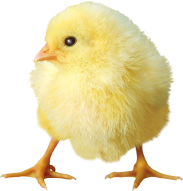 Запомни картинки
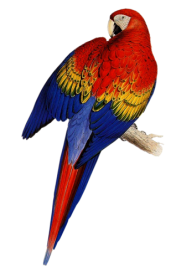 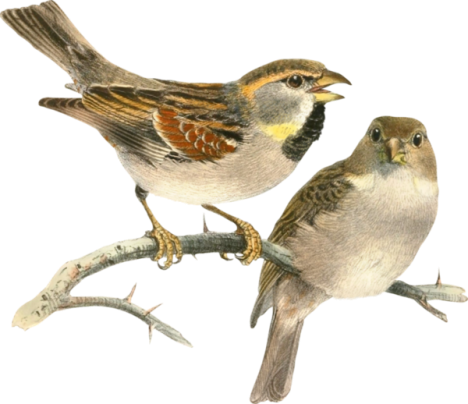 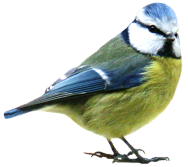 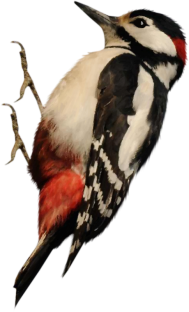 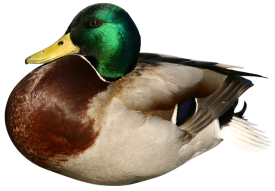 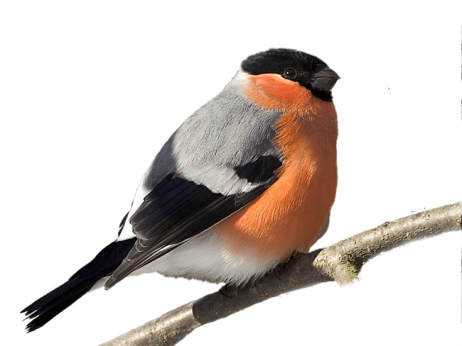 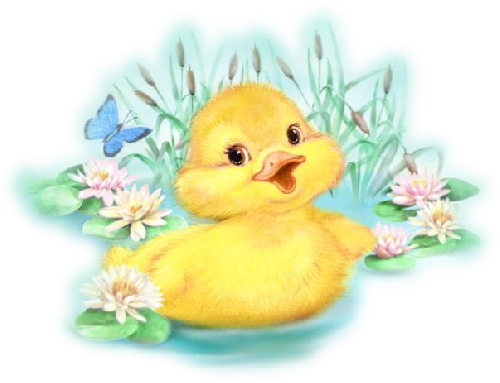 Какой картинки не стало?
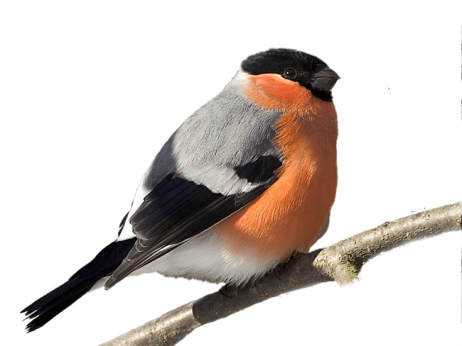 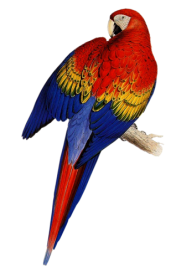 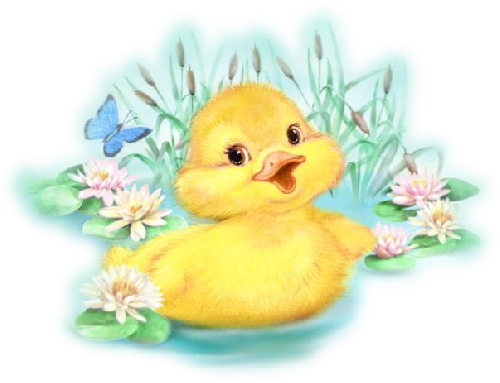 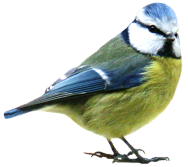 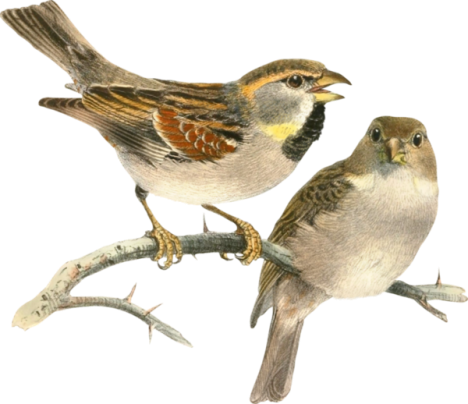 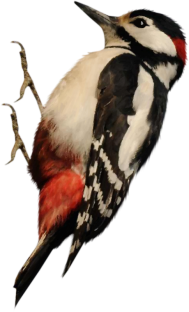 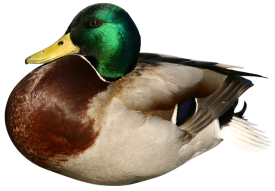 Запомни картинки
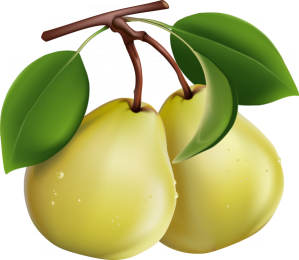 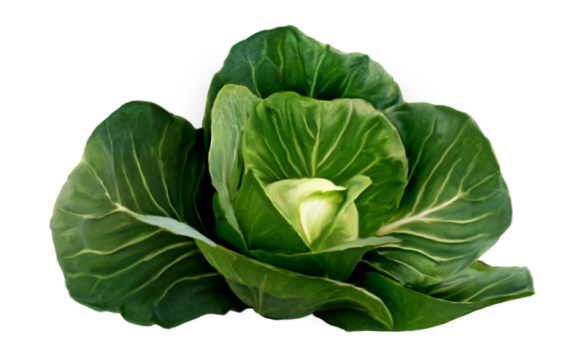 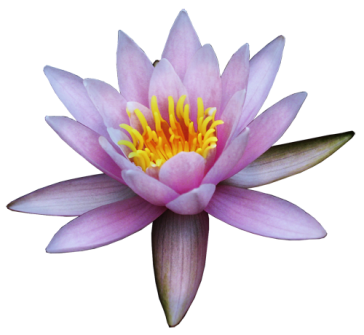 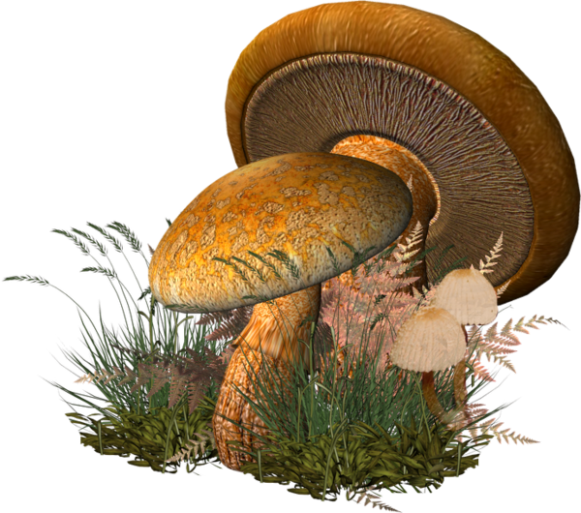 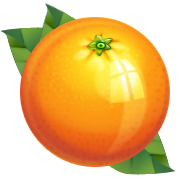 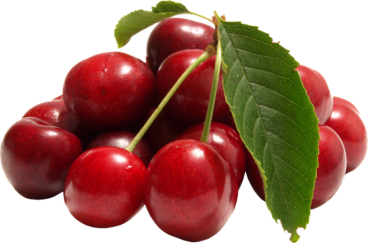 Запомни картинки
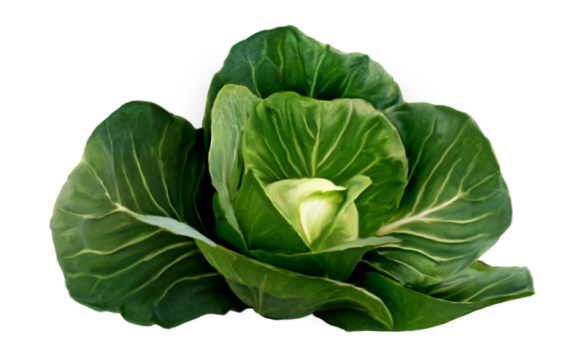 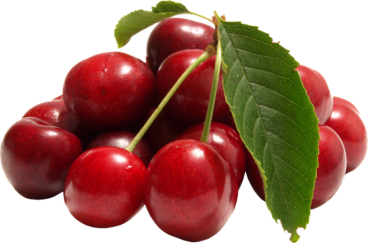 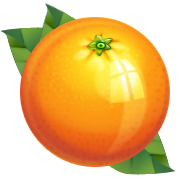 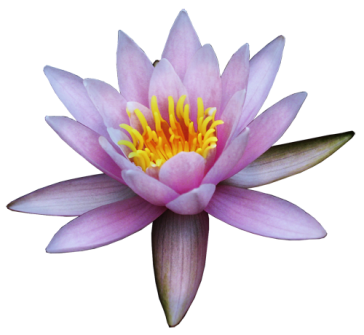 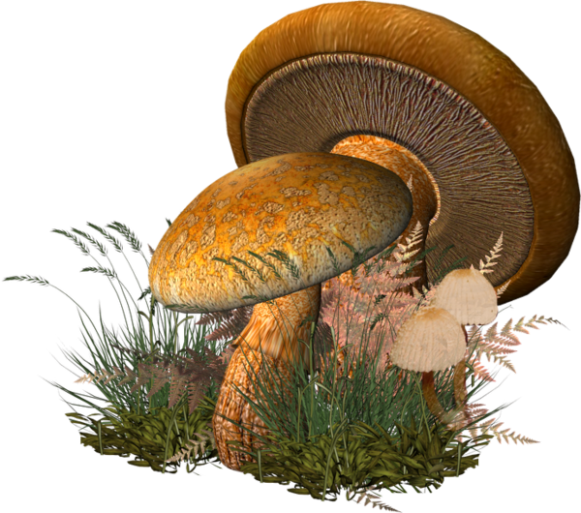 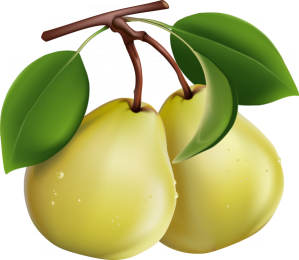 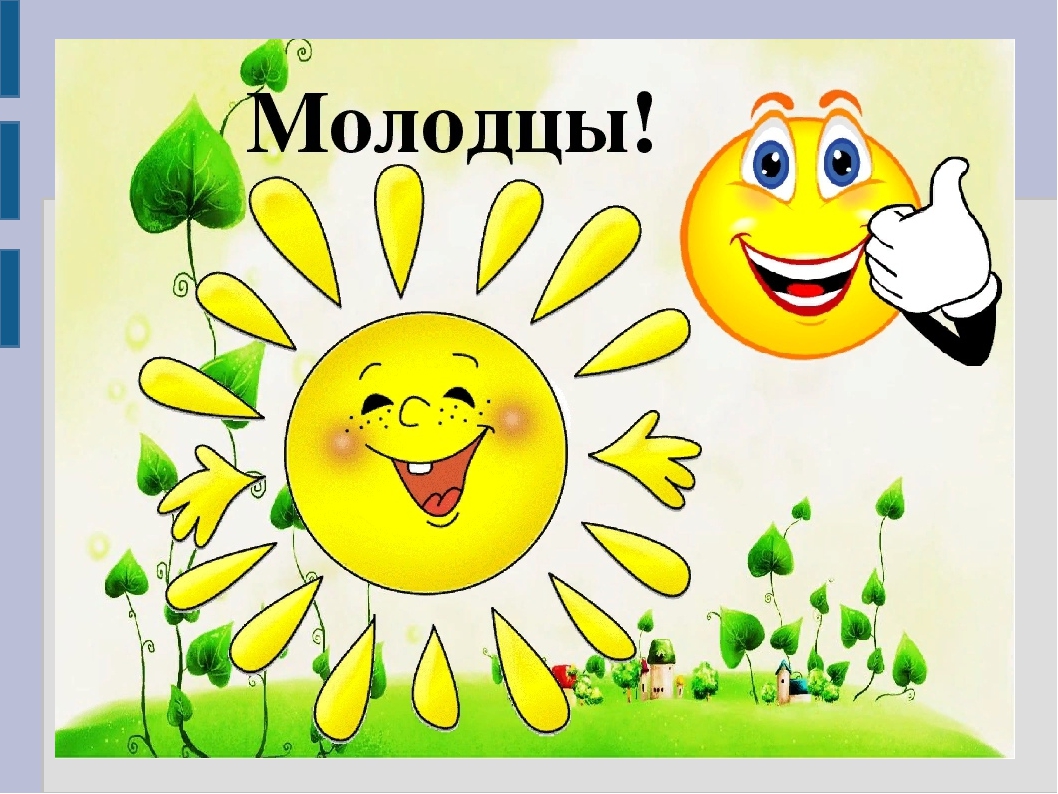 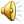 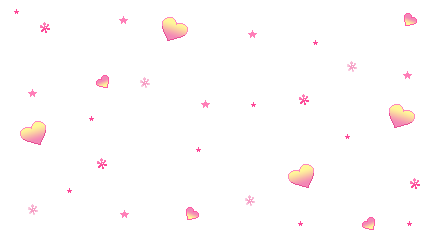 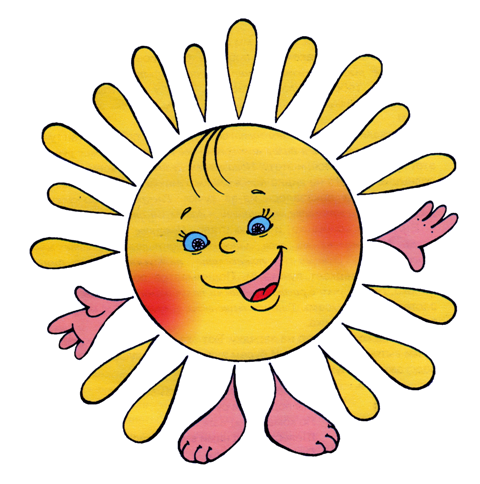 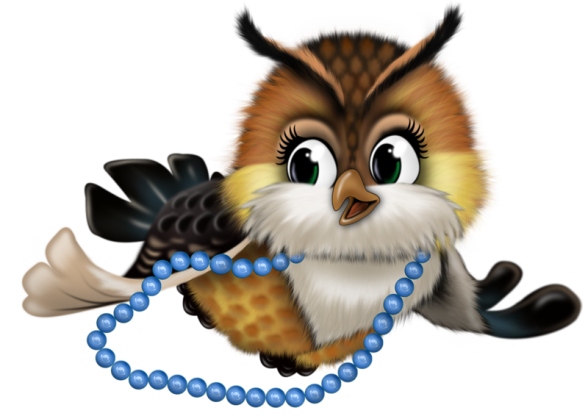 ТЫ - МОЛОДЕЦ!
У тебя все отлично получилось!!!
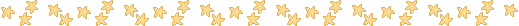